Universitas Muhammadiyah Prof. DR. Hamka(UHAMKA)
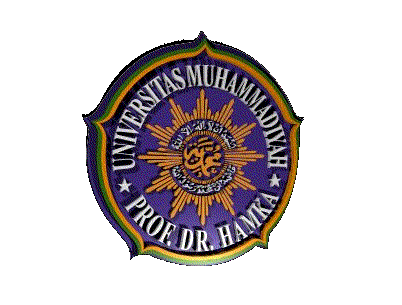 SIMULASI DAN PEMODELAN
KULIAH #07
CONTOH CONTOH SIMULASI
Contoh Keacakan dalam Simulasi
Contoh aplikasi: 
– Waktu pelayanan 
– Waktu antar kedatangan
Contoh Keacakan dalam Simulasi
Bilangan acak : terdistribusi secara uniform dalam interval.

Digit acak : terditribusi secara uniform pada himpunan.

Bilangan acak yang sebenarnya sangat sulit dibuat : 
– Bilangan acak bayangan (pseudo-random numbers) 
– Membangkitan bilangan acak dari tabel digit acak.
Contoh Simulasi Sistem Antrian Layanan Tunggal
Entitas apa ? Keadaan apa ? Persitiwa seperti apa ?

Kapan peristiwa terjadi atau bagaiman memodelkan peristiwa ? 

Bagaimana keadaan berubah ketika peristiwa terjadi? 

Contoh: Simulasi kedatangan, pelayanan 20 customer Statistik dan analisis contoh sistem antrian tunggal
Contoh Simulasi Yang Lain
Sistem Inventory
 – Simulasin sistem inventory (M; N).

Masalah Reabilitas 
– Evaluasi alternatif 

Masalah Militer 
– Bilangan normal acak

Lead-Time Demand 
– Histogram
Ringkasan
Konsep Dasar Simulasi: 
– Menetapkan karakterisik data masukan. 
– Mengkonstruksi tabel simulasi. 
– Membangkitak variabel acak berdasaskan model 
   masukan dan menghitung nilai respon. 
– Menganalisi hasil-hasil. 

Masalah utama dengan pendekatan tabel simulasi: 
– Tidak dapat digunakan atau mengatasi ketergantungan 
   yang kompleks antar entitas.
Tugas Ke 7
Buatlah ringkasan dari materi kuliah ini, minimal 3 paragraph.
Posting ringkasan tersebut ke dalam blog/web yang pernah anda buat.
Beri judul postingan dengan “Nama anda: Contoh Simulasi”
Tuliskan nama dan kelas anda di akhir postingan
Tuliskan sumber di akhir tulisan dengan mengaktifkan link ke onlinelearning.uhamka.ac.id 
Tuliskan alamat blog/web yang memuat tugas 7 ini ke dalam forum diskusi yang disediakan.
Tugas Tambahan
Kunjungi link berikut : http://saeful.weebly.com/blog-kreatif/cahaya-perangkap-serangga
Ikuti link referensinya sampai ke jurnal Rekayasa Teknologi FT UHAMKA.
Unduh file pdf dari artikel sumber yang tersedia di jurnal tersebut.
Ringkaslah artikel pdf tersebut minimal 2 halaman A4.
Posting ringkasan tersebut ke dalam web/blog yang pernah anda buat dengan judul “Nama Anda : Cahaya Pembasmi Hama”
Tulis nama dan kelas di bagian akhir postingan.
Tulis referensi yang mengarah pada jurnal Rekayasa Teknologi yang memuat artikel sumber, dengan mengaktifkan link URL sumber referensinya.
Tuliskan alamat URL yang memuat Tugas Tambahan ini ke dalam forum diskusi yang telah disediakan.
Selamat mengerjakan, semoga lancer dan sukses. Terimakasih.